В чем секрет лягушек, помогающий им выжить?
Презентация выполнена ученицей
 9 класса Гавриловой Кристиной.
Всем известно два факта:
Окраска животных бывает покровительственная и предупреждающая.
Поведение животных бывает приспособительное и демонстративное.
Цель работы:
выявить, как окраска и поведение помогают выжить лягушкам?
Остромордая лягушка
Остромордая лягушка в нашей местности живет в заливе. Имеет покровительственную окраску. Размеры средние
     (5-6см). Кожа сверху сероватая с темными пятнами. Брюхо белое. Морда заостренная. Внутренний пяточный бугор высокий, сжатый с боков. Весной самцы приобретают яркую серебристо-голубую окраску.
Активна в сумерки и днем.
Лягушка травяная
Лягушка травяная  по внешнему виду очень напоминает остромордую, но отличается от нее более крупными размерами (до 100 мм), темным мрамороподобным рисунком на брюхе, тупой мордой и низким внутренним пяточным бугром.
Прудовая лягушка
У берега притока Волги Глухого мне прыгнуло навстречу это чудо: прудовая лягушка.
      Окрашена в ярко-зеленый цвет со светлой полосой вдоль спины и черными пятнами.
Чесночницы
Я встретила чесночницу в поле. Её длина была 9 см. Тело плотное. Кожа слегка бугорчатая. Зрачок вертикальный. У чесночницы хорошо развиты на задних ногах большие заступообразные пяточные бугры (для рытья) и плавательные перепонки между пальцами.
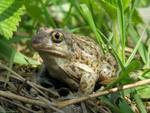 Серая жаба
На огороде встретилась серая жаба. Это самое крупное наше земноводное — до 200 мм длиной, а в случае опасности она может дополнительно раздуваться, становясь в угрожающую позу. Ядовитые кожные выделения жаб защищают ее от врагов. Жабы ведут сумеречный образ жизни
Выводы
Покровительственная окраска развита у видов, которые живут открыто и могут оказаться доступными для врагов.
Предупреждающую окраску демонстрируют животные при нападении на них хищников.
Скрытый образ жизни позволяет успешно спасаться от врагов.
Гипотеза подтверждена. Окраска и поведение помогают животным выживать.
Ресурсы
Е.А.Леонов   «Учебно-полевая практика по зоологии позвоночных» М. Просвещение, 1979г
© Corel Professional Photos
Copyright © 1997—2008 «Яндекс»О проекте  · Статистика  · Реклама